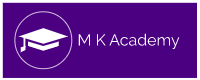 Parts of Computer
Monitor
It displays words and pictures. It is also called as Visual Display Unit(VDU)
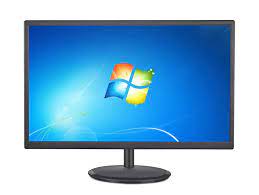 Keyboard
It is used to type numbers, letters and other symbols
Whatever you type it appears on the monitor 
Keyboard has many button which are called as Keys
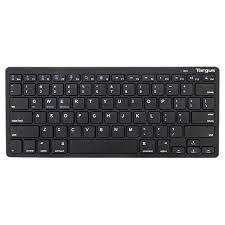 Mouse
It is used for pointing at things and drawing pictures on a computer.
Also used for selecting things on computer
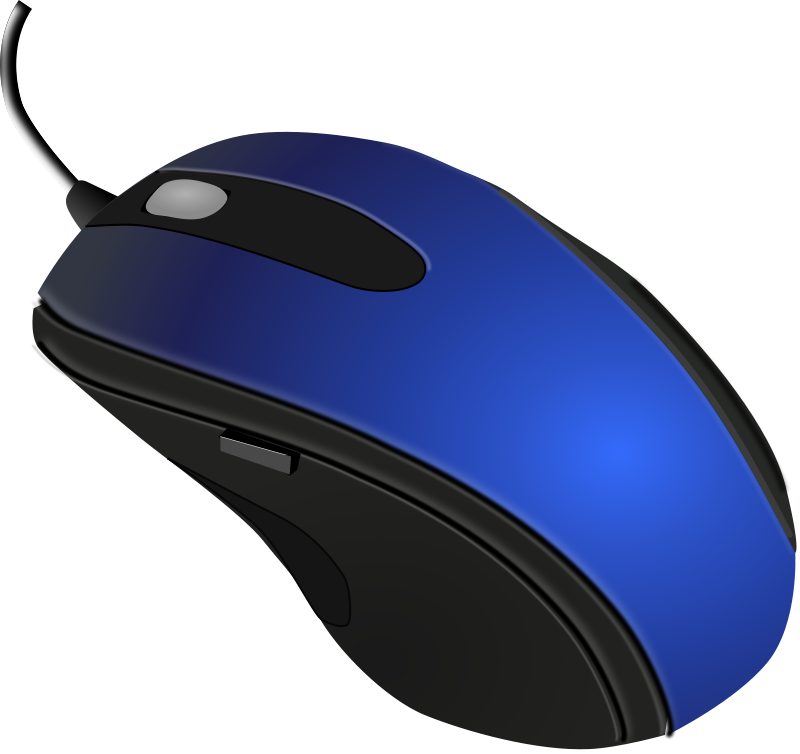 This Photo by Unknown Author is licensed under CC BY-NC
CPU
It is brain of a computer.
It’s the most important part of a computer
It processes the instructions and gives the result on the monitor
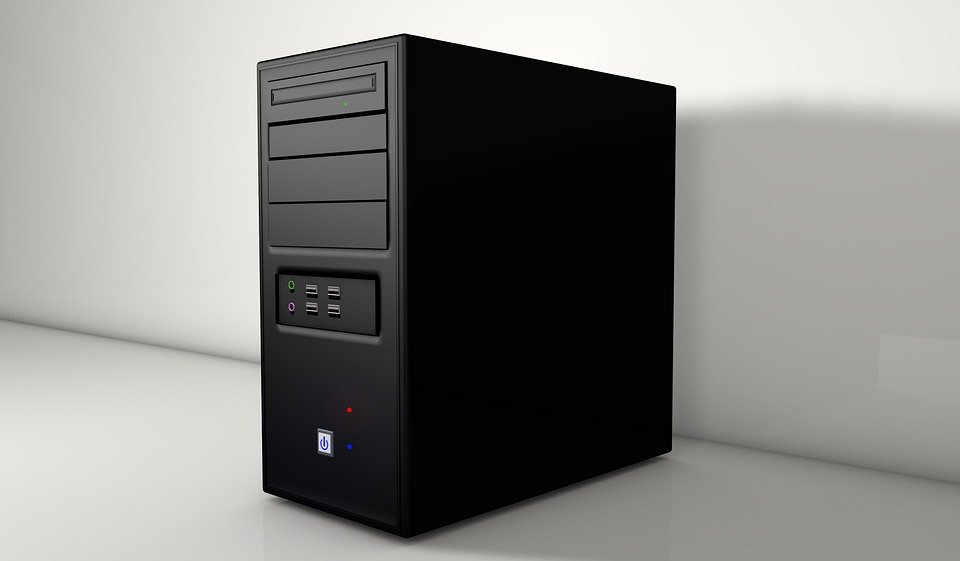 Printer
It is used to print things on paper that are shown on the monitor
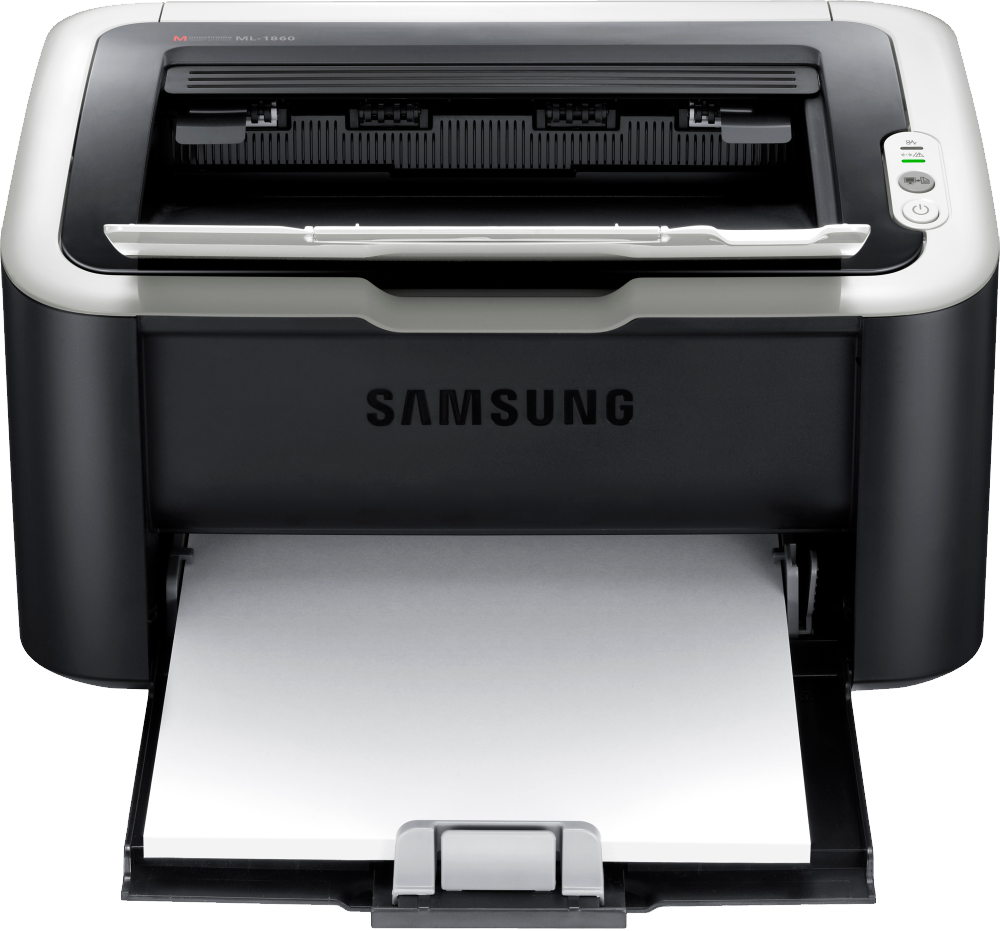 This Photo by Unknown Author is licensed under CC BY-NC
Process of a computer
A computer is an electronic device that works on Input-process-output cycle
Input --process ---- output